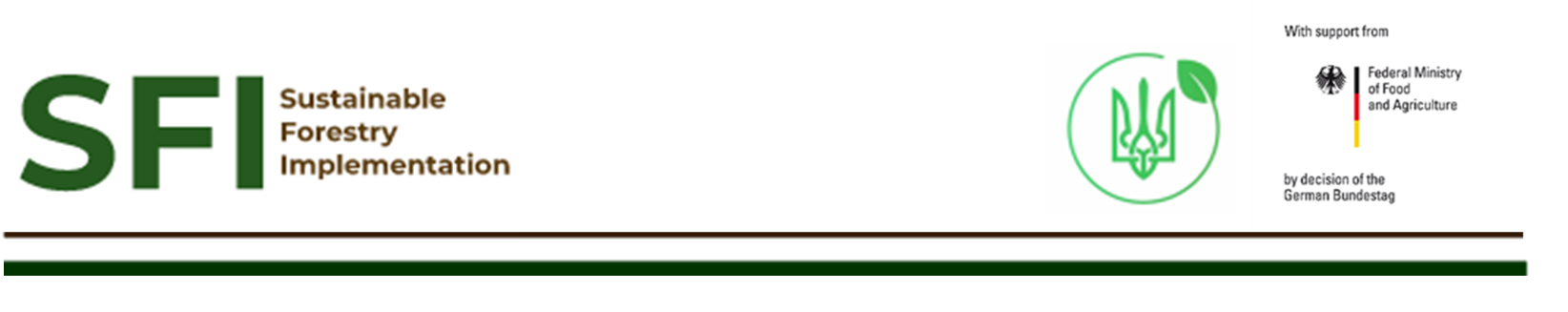 Статус-кво економічного стимулювання лісового господарства в Україні - потреби та варіанти покращення 

Oлег Сторчоус
експерт проєкту SFI, адвокат, фахівець з лісового права


18.07.2024, Kиїв
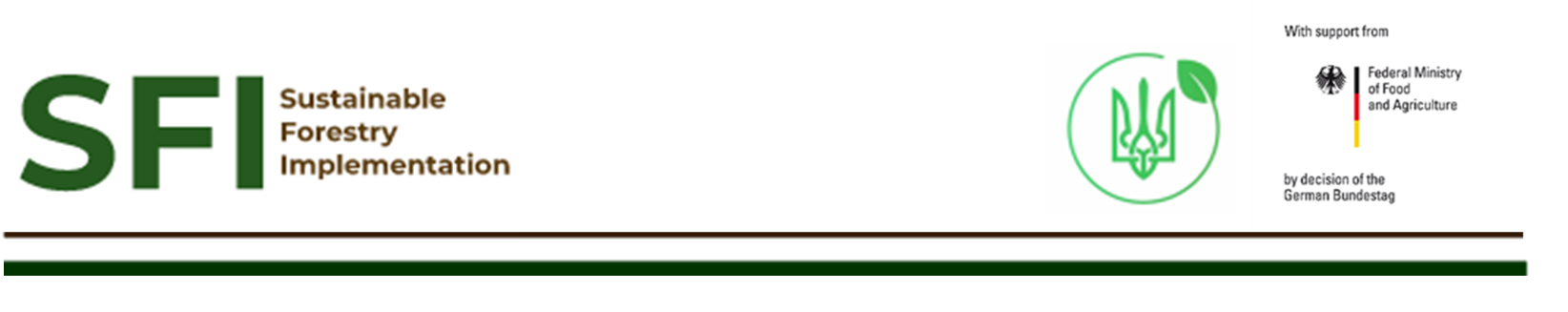 Чинне нормативне регулювання економічного стимулювання лісорозведення 
(ст. 99 Лісового кодексу України):
    Держава здійснює економічне стимулювання заходів з відтворення лісів, зокрема шляхом:
-     компенсації витрат власникам лісів і лісокористувачам при впровадженні ними заходів з відтворення лісів та здійснення лісовпорядкування;
-     викупу земельних ділянок приватної форми власності з метою ведення лісового господарства або створення територій та об’єктів ПЗФ;
-     застосування прискореної амортизації основних фондів землеохоронного, лісоохоронного та природоохоронного призначення.
         Компенсація витрат здійснюється за рахунок коштів державного бюджету та місцевих бюджетів.
         Підставою для розгляду питання про економічне стимулювання заходів з відтворення лісів є заява чи клопотання власників лісів і лісокористувачів до органів виконавчої влади чи органів місцевого самоврядування за місцезнаходженням лісової ділянки.
         Порядок економічного стимулювання впровадження заходів з відтворення лісів затверджується Кабінетом Міністрів України.
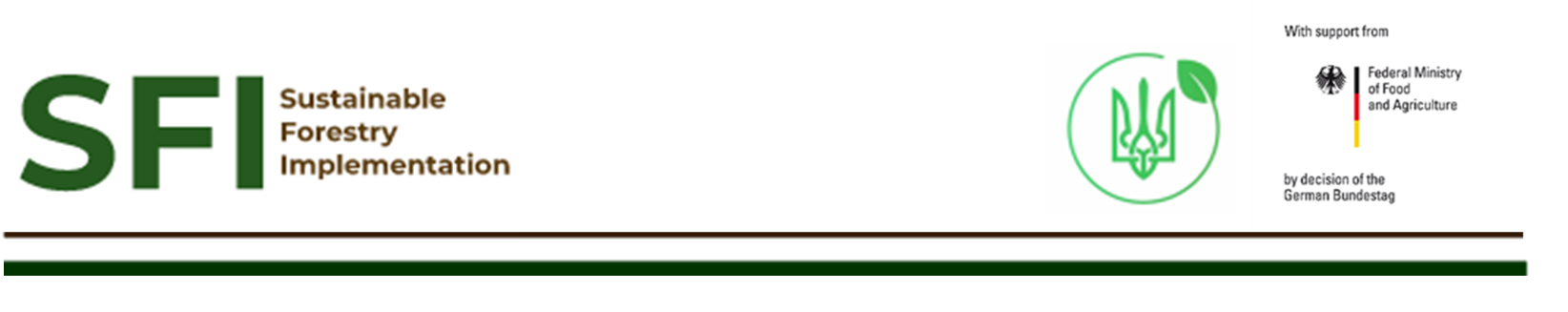 Економічні стимули для лісового господарства: 
досвід Німеччини - опції для імплементації в Україні
2
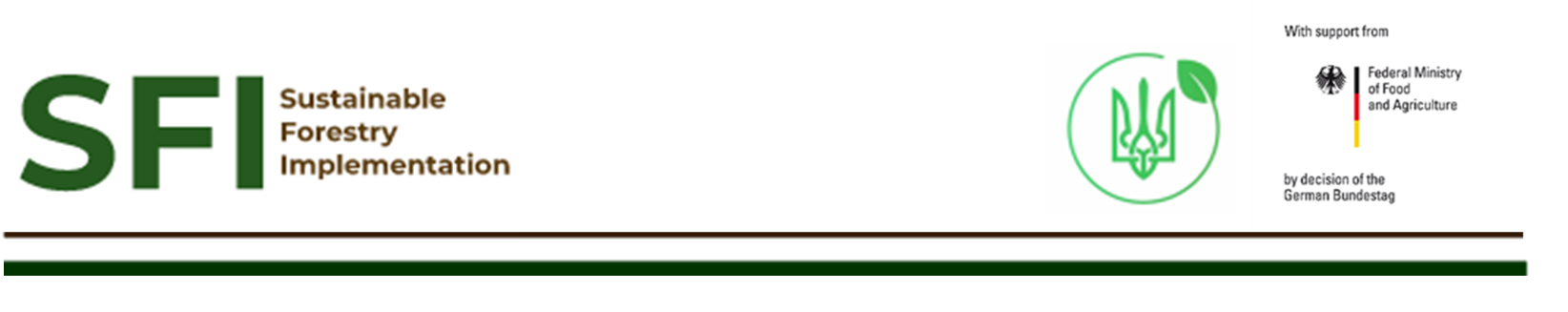 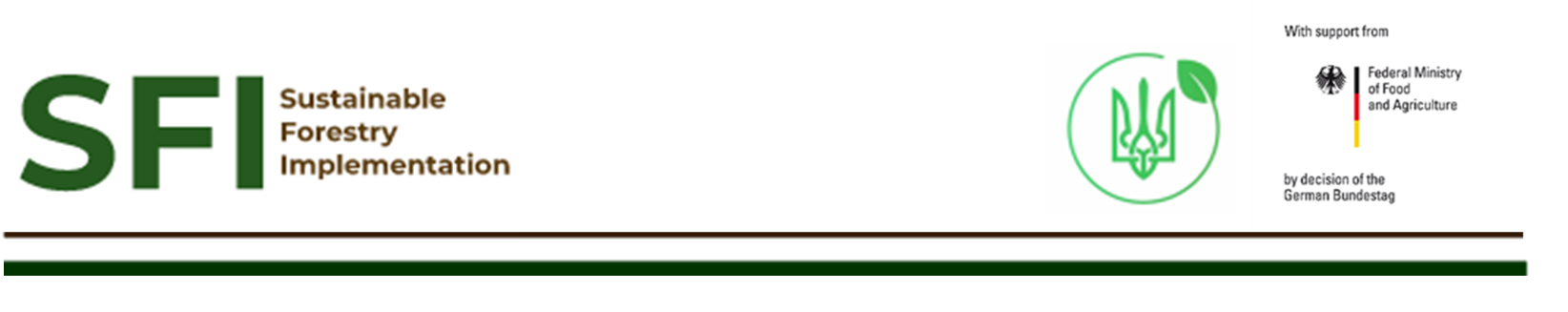 Основні проблеми в сфері розвитку лісорозведення:
1. Відсутність бюджетного фінансування постійних лісокористувачів  державної/комунальної форми власності ; 
2. Недосконалість правового регулювання економічного стимулювання заходів з лісорозведення (перш за все – у приватній сфері); 
3. Складна процедура передачі земельних ділянок, що можуть бути заліснені, із державної/комунальної власності у постійне користування лісогосподарським підприємствам;
4.  Відсутність  матеріальних стимулів у приватних власників земель, незацікавленість органів місцевого самоврядування, як основних власників земель, придатних для лісорозведення
5. Надмірний бюрократичний тягар, що накладає лісове законодавство на потенційних лісовласників;  
6. Нестабільна соціально-економічна ситуація в країні  тощо.
Економічні стимули для лісового господарства: 
досвід Німеччини - опції для імплементації в Україні
3
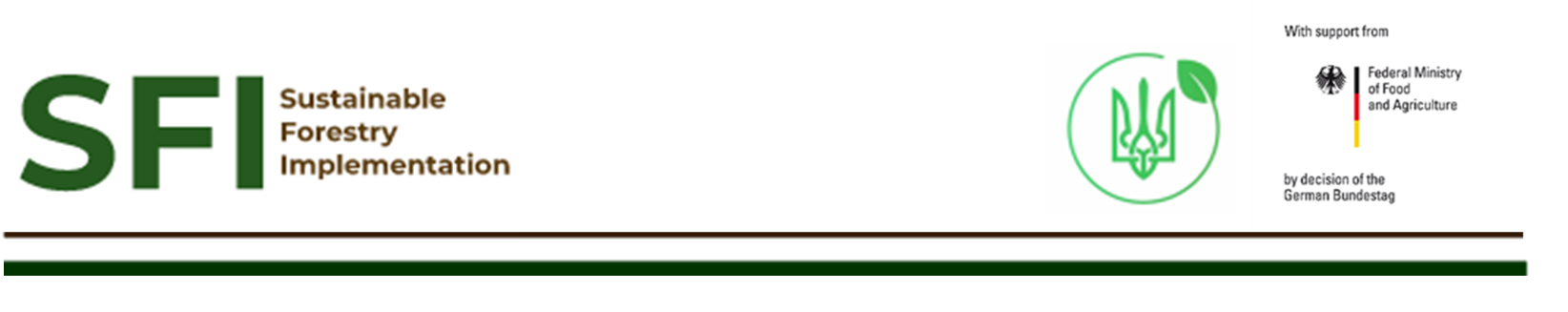 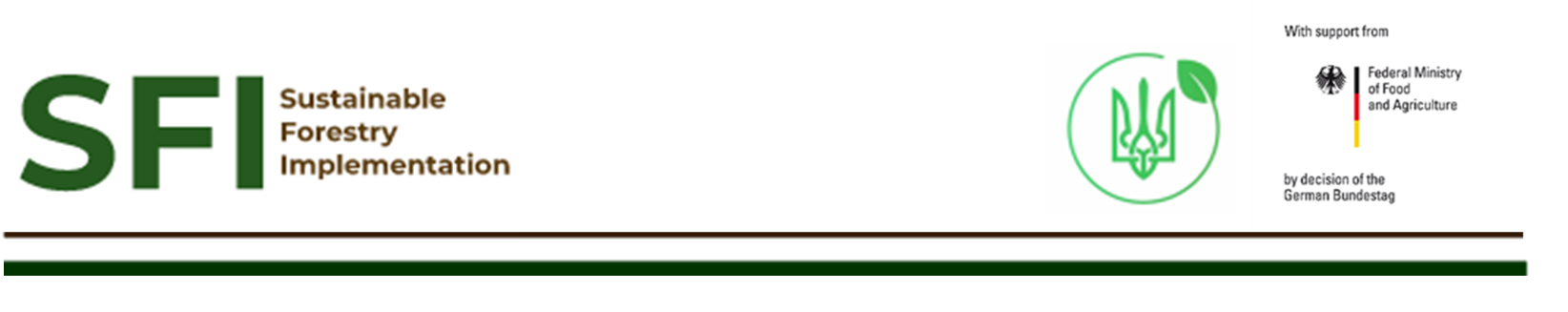 Проект Закону «Про залучення інвестицій та економічне стимулювання
впровадження заходів з лісорозведення та здійснення лісовпорядкування» -

як правове рішення можливостей залучення інвестицій у створення нових лісів,
усунення недосконалості чинного правового регулювання
Загальна мета законопроєкту:  
встановити правові, організаційні та фінансові засади регулювання суспільних відносин, що виникають у процесі залучення інвестицій та економічного стимулювання впровадження заходів з лісорозведення та здійснення лісовпорядкування, а також видачі та обігу вуглецевих сертифікатів.

Існуючий стан розробки законопроекту: перебуває на стадії доопрацювання, можливе
внесення доповнень
Економічні стимули для лісового господарства: 
досвід Німеччини - опції для імплементації в Україні
4
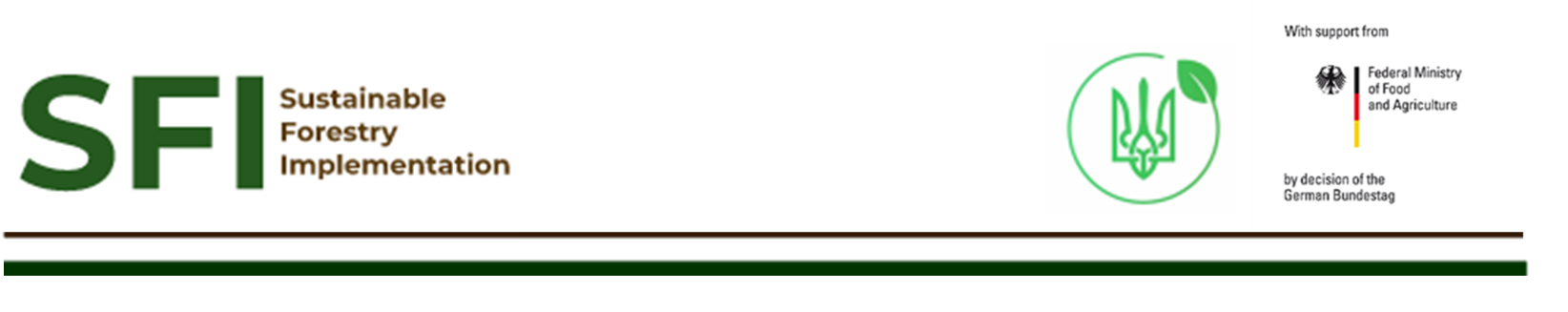 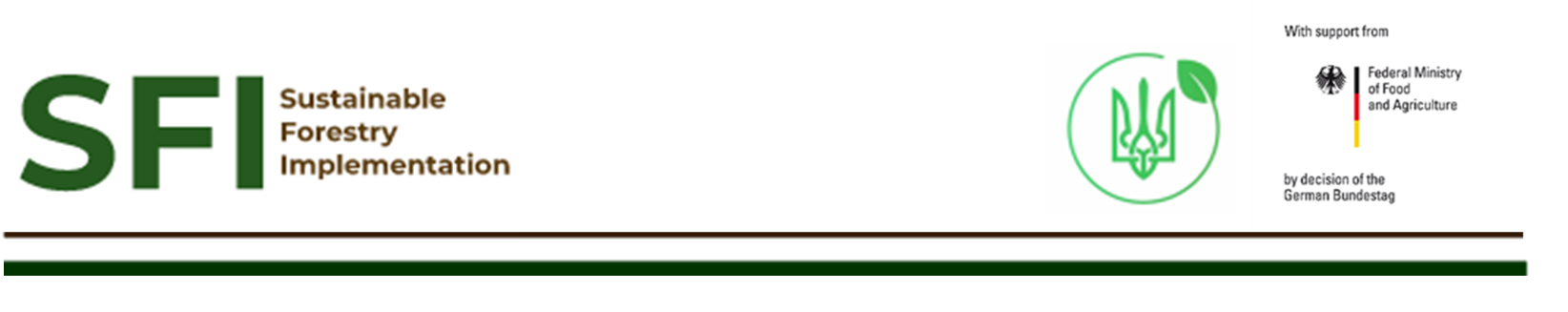 Види економічного стимулювання, що пропонує законопроект :

Компенсації витрат громадянам/юридичним особам, що мають ліси у приватній власності при виконанні ними заходів з лісорозведення;
Викуп земельних ділянок приватної власності з метою ведення лісового господарства;
Застосування прискореної амортизації основних засобів лісоохоронного призначення;
Укладення договорів про залучення інвестицій для впровадження заходів з лісорозведення. 
Видача вуглецевих сертифікатів;
Економічні стимули для лісового господарства: 
досвід Німеччини - опції для імплементації в Україні
5
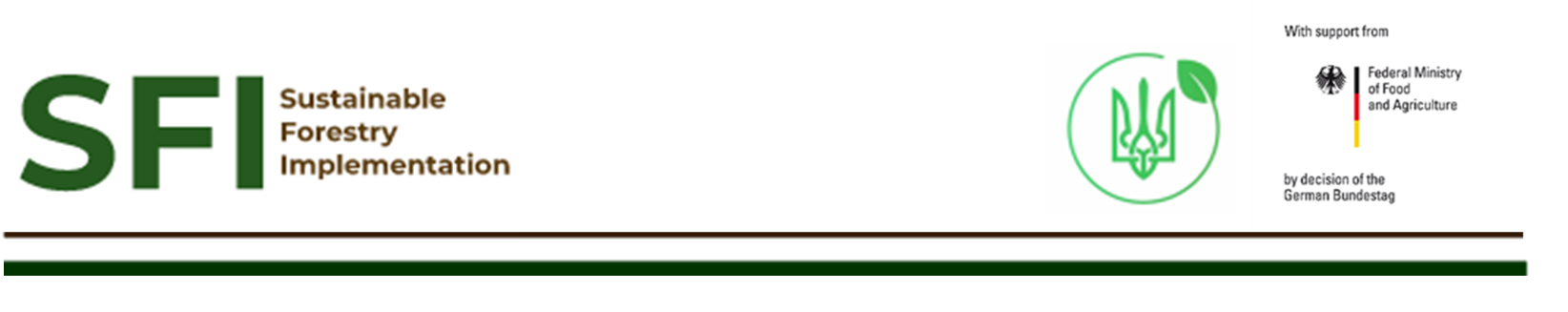 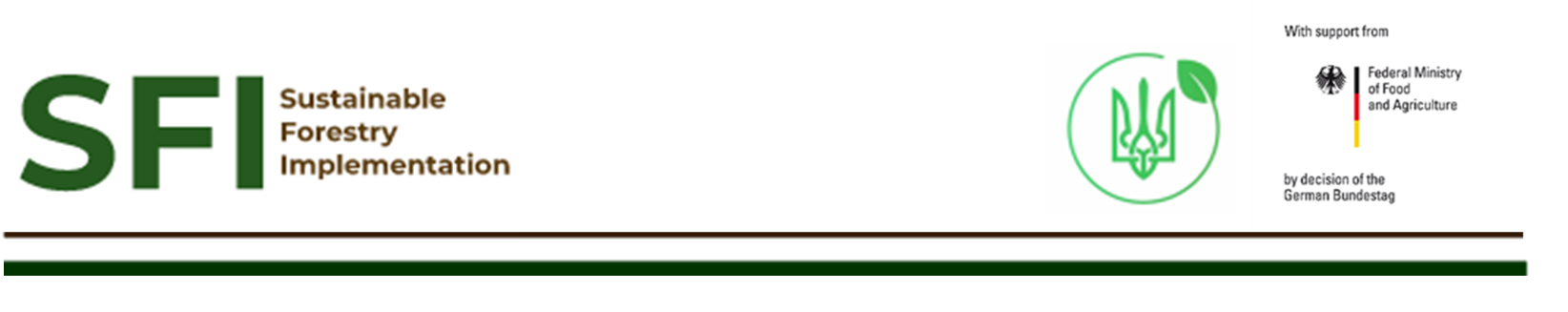 Пропозиції правового регулювання  заходів економічного стимулювання, що
пропонує законопроект:
Здійснення компенсації витрат громадянам/юр особам, що мають ліси у приватній власності – на виконання вимог закону пропонується  розробити підзаконний акт (постанову уряду);
Викуп земельних ділянок приватної власності для ведення л/г – планується  проводити в порядку, що визначений Законом України «Про відчуження земельних ділянок, інших об’єктів нерухомого майна, що на них розміщені, які перебувають у приватній власності, для  суспільних потреб чи з мотивів суспільної необхідності». 
        - Передбачити розробку «Порядку обстеження ділянок з метою подальшого викупу для ведення лісового господарства». Витрати на створення лісових насаджень не вираховуватимуться із викупної ціни земельної ділянки;
Економічні стимули для лісового господарства: 
досвід Німеччини - опції для імплементації в Україні
6
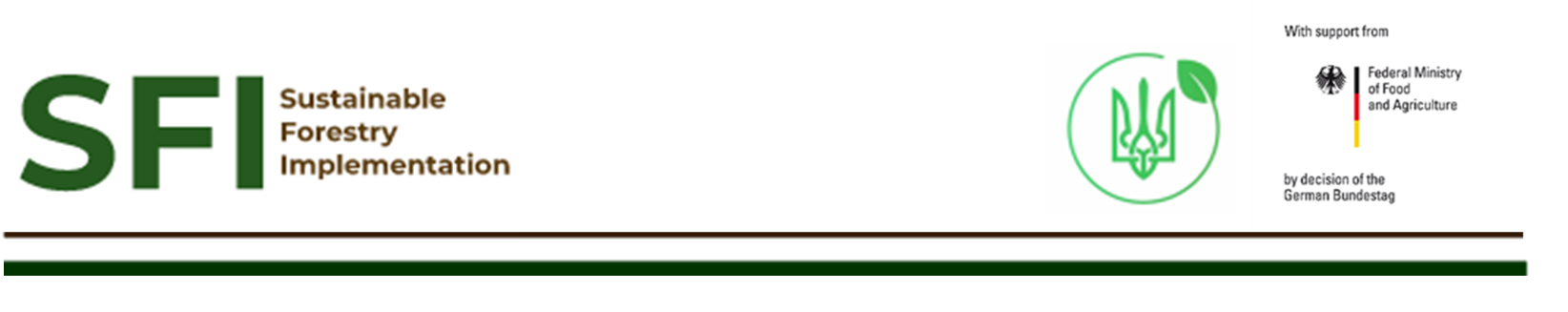 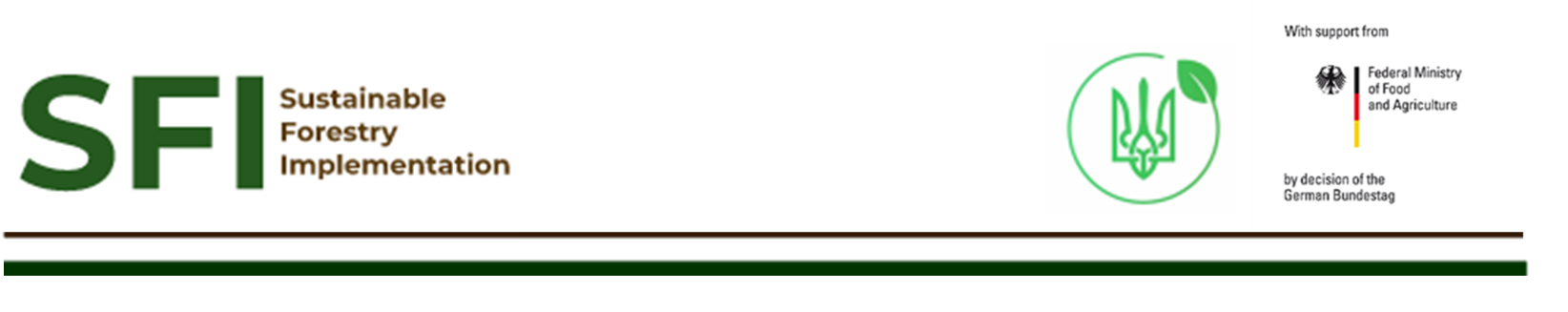 Пропозиції правового регулювання заходів.. (продовження):

3.   Прискорена амортизація основних засобів лісоохоронного призначення (застосовується для лісогосподарських підприємств, що перебувають на загальній системі оподаткування для максимізації сум амортизації основних засобів);

Укладання договорів про залучення інвестицій для впровадження заходів з лісорозведення:
     Договір передбачатиме порядок та умови залучення інвестицій для заходів із лісорозведення з подальшим отримання винагороди інвестором у вигляді вуглецевого сертифікату. При цьому:
     - 	ініціатива щодо укладання договору може виходити як від інвестора/власника лісів/постійного лісокористувача;
     -    	залучення інвесторів для земель державної/комунальної власності – проводити на конкурсній основі;
Економічні стимули для лісового господарства: 
досвід Німеччини - опції для імплементації в Україні
7
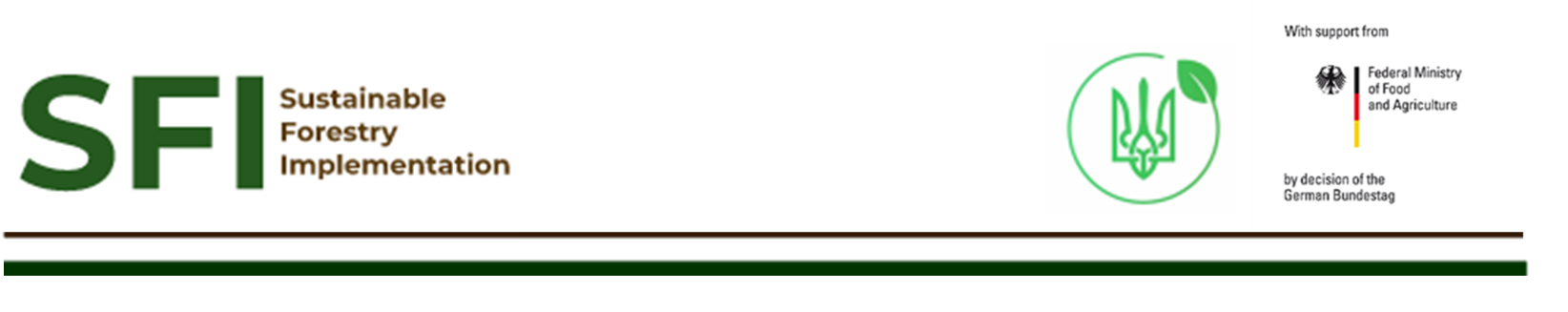 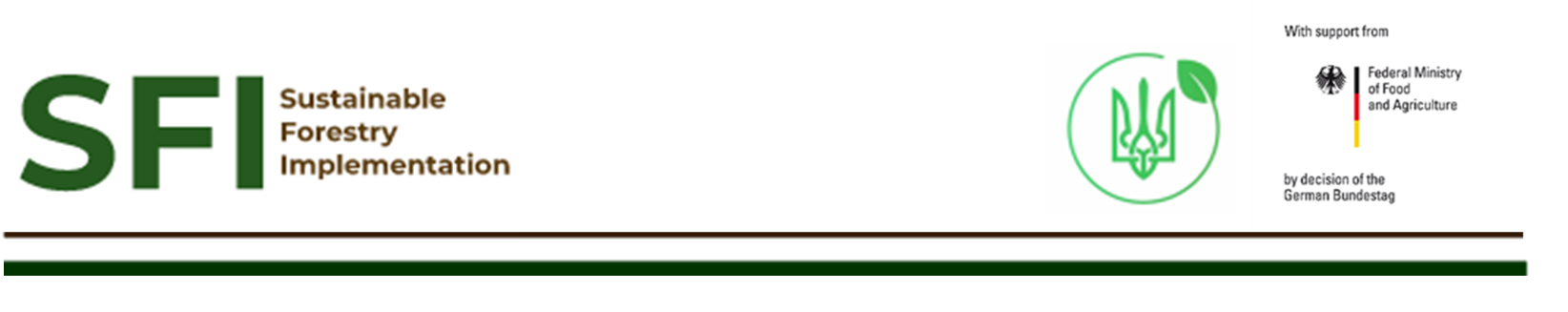 5. Видача  карбонових (вуглецевих) сертифікатів: 
      Карбоновий сертифікат  -   це узагальнений термін, що означає певний електронний актив, який надає дозвіл на викиди або підтверджує скорочення викидів певного обсягу парникових газів.  
     Проблема: Відсутність нормативно-правової бази щодо торгівлі вуглецевими сертифікатами,  в т.ч. – в сфері лісового господарства:
     Важливо забезпечити повноту правового регулювання: встановити термінологію, визначити порядок торгівлі сертифікатами, окреслити керівні процедури та звітність,  суб’єктів емісії та операторів ринку, визначити первинний та вторинний ринки торгівлі, запровадити державний реєстр сертифікатів, верифікацію заходів поглинання, механізми контролю тощо.
     Правове рішення: розробка окремого законопроекту, який би враховував можливості видачі карбонових сертифікатів як в лісовому господарстві, так і в інших галузях (сільському господарстві. енергетиці, промисловості тощо)
Економічні стимули для лісового господарства: 
досвід Німеччини - опції для імплементації в Україні
8
Додаткові пропозиції до законопроекту: 
   узгодити із чинною нормативною базою в сфері  обігу цінних паперів екологічного спрямування «зелених облігацій»):
       (примітка: зелені облігації – це боргові фінансові інструменти, кошти від продажу яких спрямовуються виключно на фінансування чи рефінансування  проектів екологічного спрямування. Зелені облігації не відносяться до карбонових сертифікатів.).
   Закон України «Про ринки капіталу та організовані товарні ринки» (ст. 18):
       1. Емісію зелених облігацій може здійснювати особа, що реалізує або фінансує проект екологічного спрямування.
       Кошти від розміщення зелених облігацій спрямовуються виключно на фінансування та/або рефінансування витрат проекту екологічного спрямування. У разі якщо емітентом зелених облігацій є держава Україна, кошти від їх розміщення використовуються відповідно до Бюджетного кодексу України.
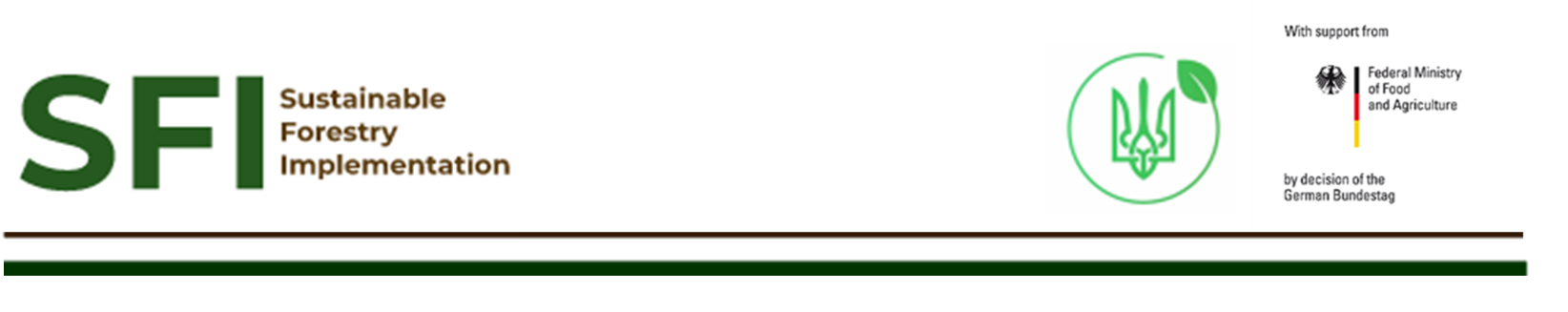 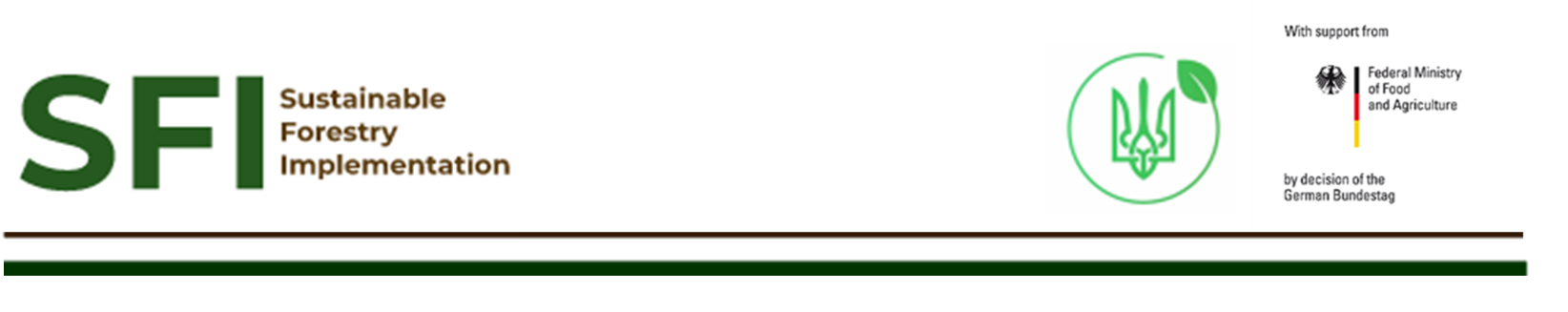 Економічні стимули для лісового господарства: 
досвід Німеччини - опції для імплементації в Україні
9
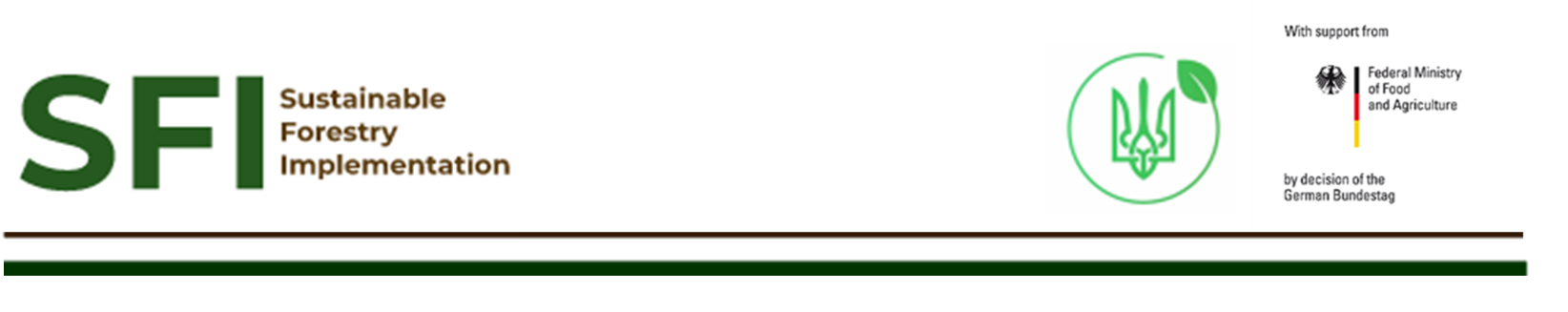 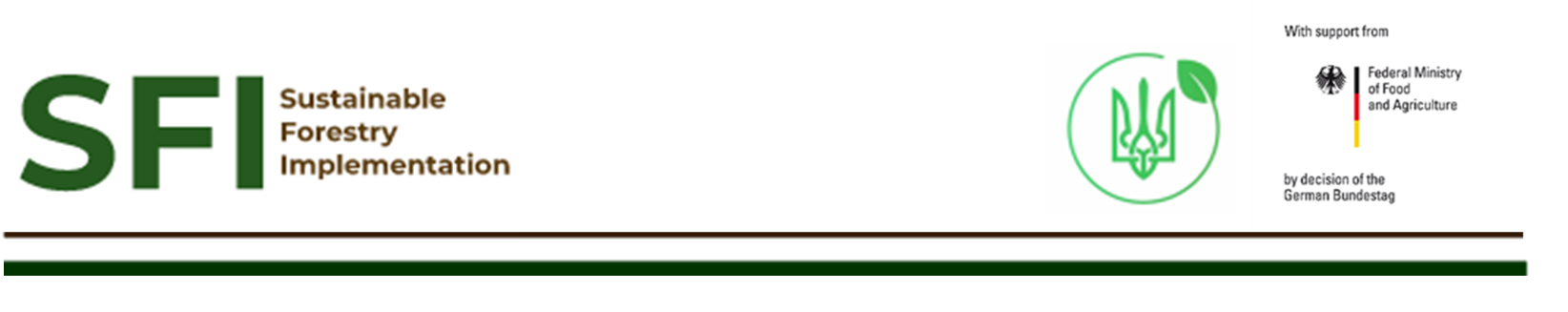 (продовження ст. 18 Закону …)
       2. Проект екологічного спрямування - це проект у сфері альтернативної енергетики, енергоефективності, мінімізації утворення, утилізації та переробки відходів, впровадження екологічно чистого транспорту, органічного землеробства, збереження флори і фауни, водних і земельних ресурсів, адаптації до змін клімату, а також інший проект, спрямований на захист навколишнього природного середовища, впровадження екологічних стандартів, скорочення викидів у навколишнє природне середовище.
        Порядок відбору та супроводження проектів екологічного спрямування, які фінансуються за кошти державного і місцевих бюджетів, встановлюється Кабінетом Міністрів України з урахуванням вимог Закону України "Про державну допомогу суб’єктам господарювання".
Економічні стимули для лісового господарства: 
досвід Німеччини - опції для імплементації в Україні
10
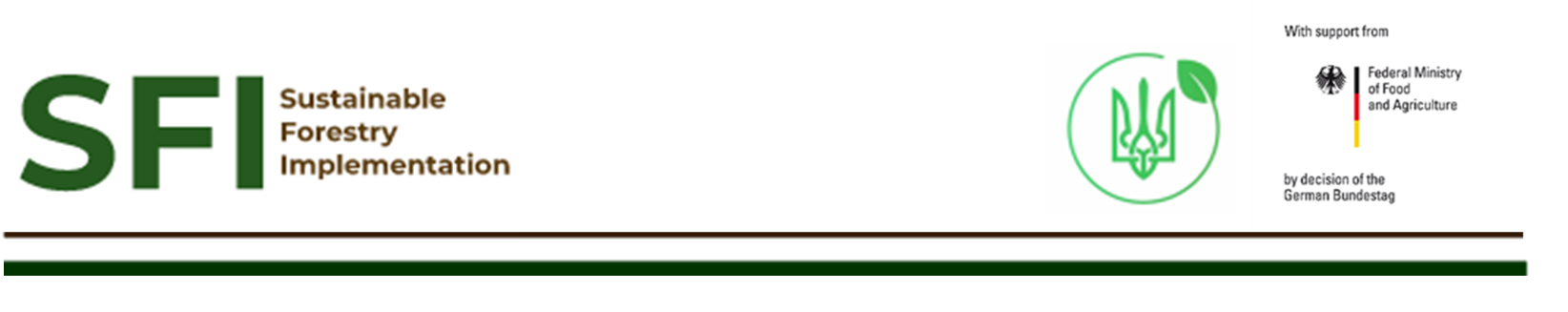 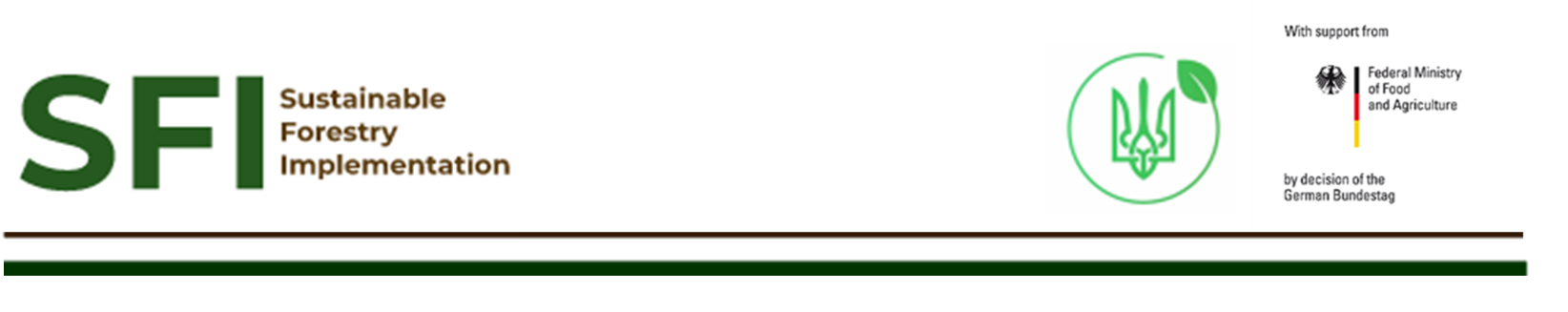 Висновок:  
 в Україні відсутнє комплексне, ефективне законодавче забезпечення 
економічного стимулювання заходів з лісорозведення, в першу чергу – щодо приватних землевласників.

Лише комплексний та системний підхід  до правового регулювання  
 заходів економічного стимулювання, поєднаний із дієвими фінансовими
механізмами, забезпечить суттєвий розвиток лісорозведення на рівні країни.
Економічні стимули для лісового господарства: 
досвід Німеччини - опції для імплементації в Україні
11
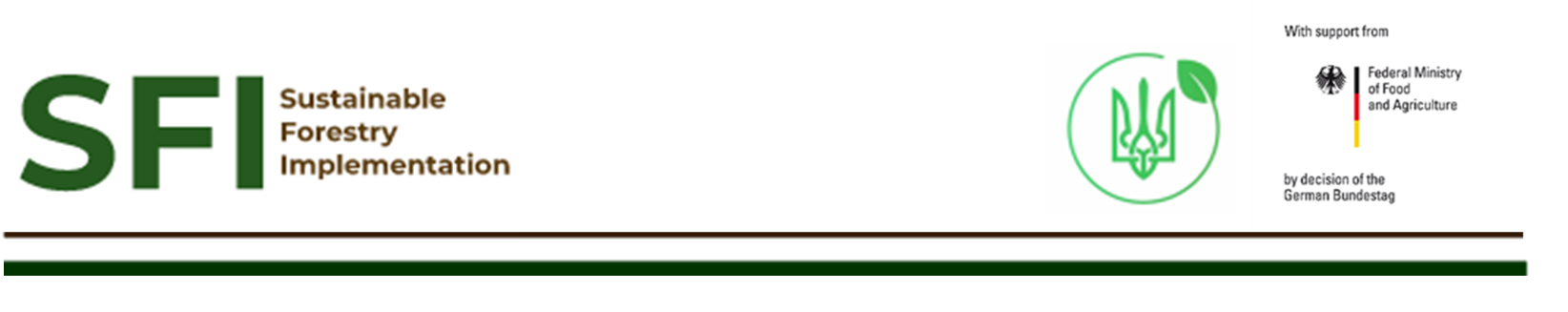 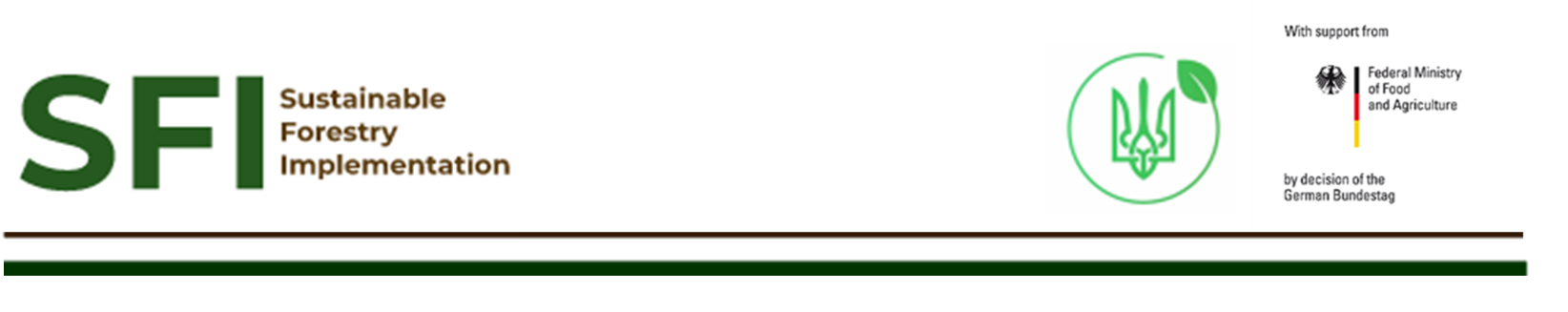 Дякую за увагу !
Економічні стимули для лісового господарства: 
досвід Німеччини - опції для імплементації в Україні
12